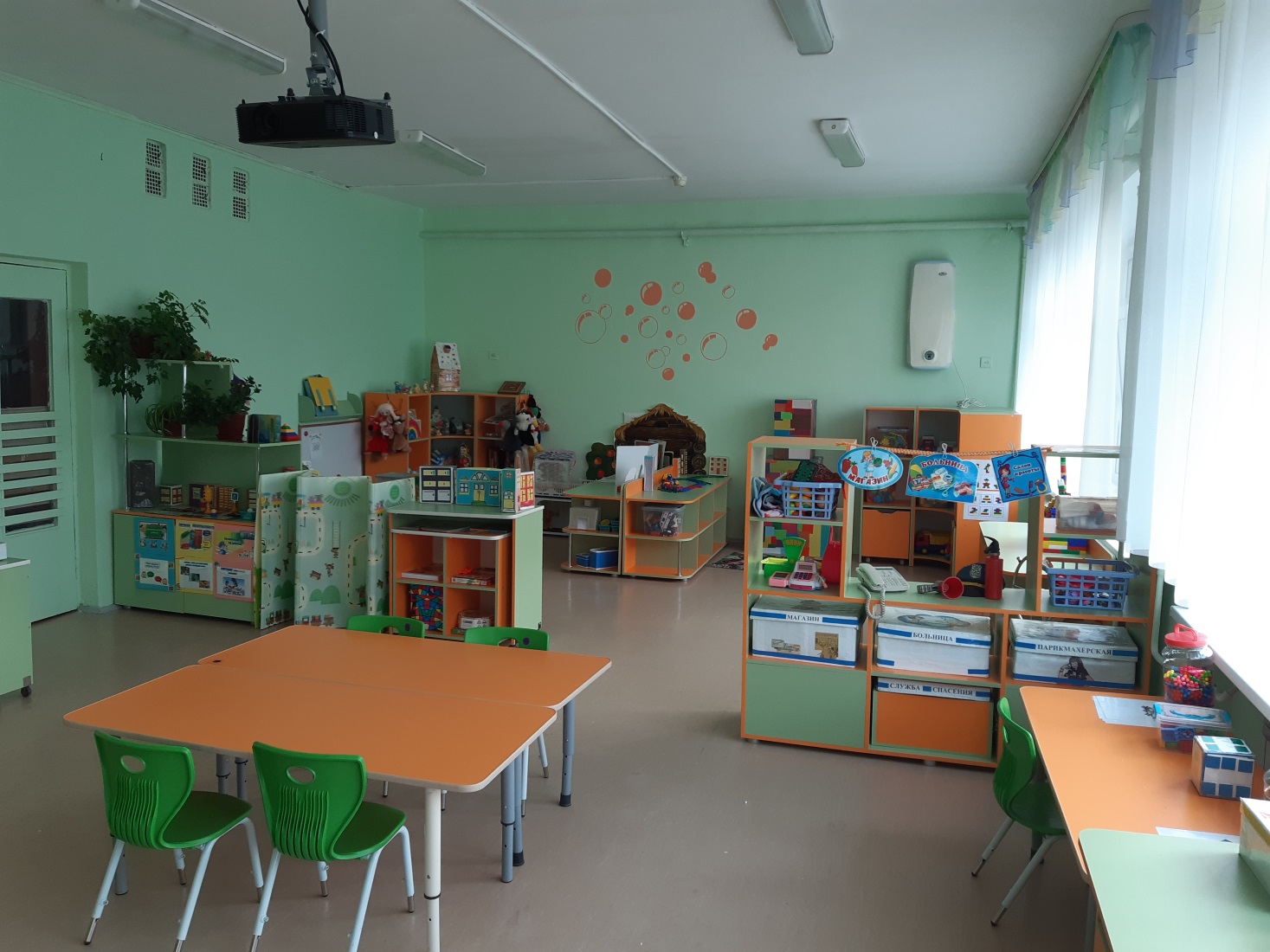 Предметно-пространственная развивающая среда группа «Улыбка»
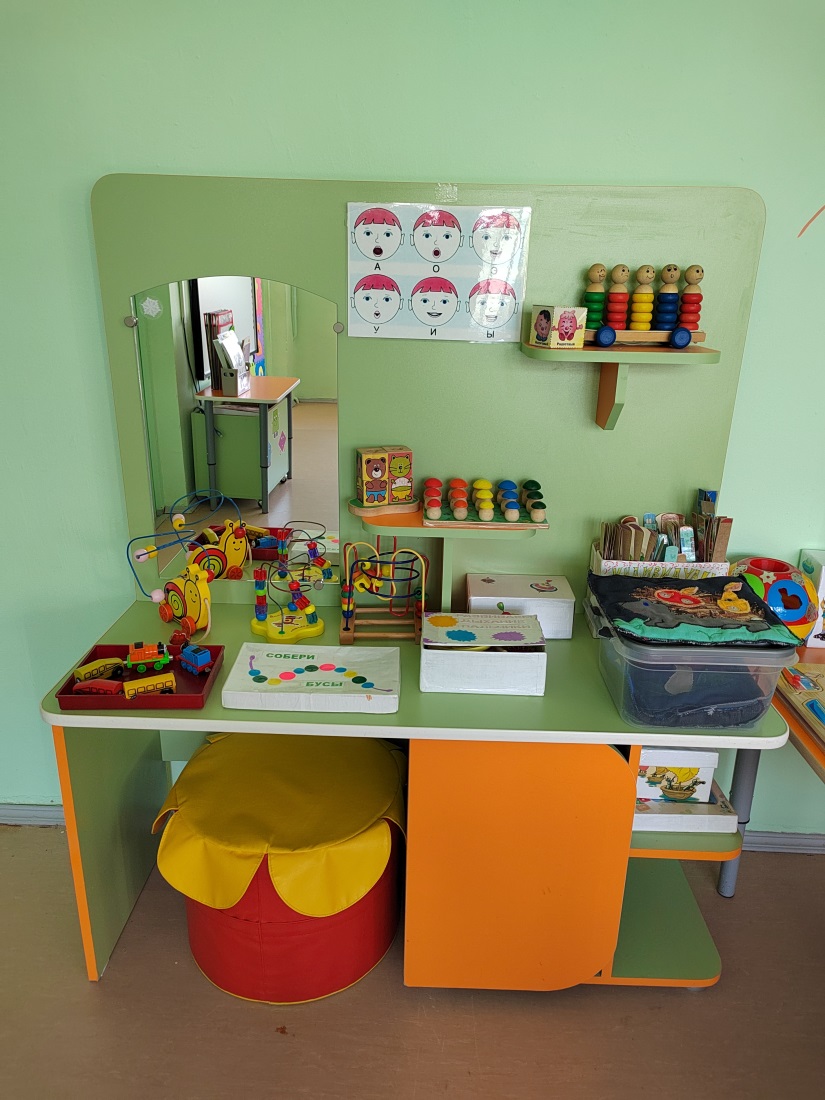 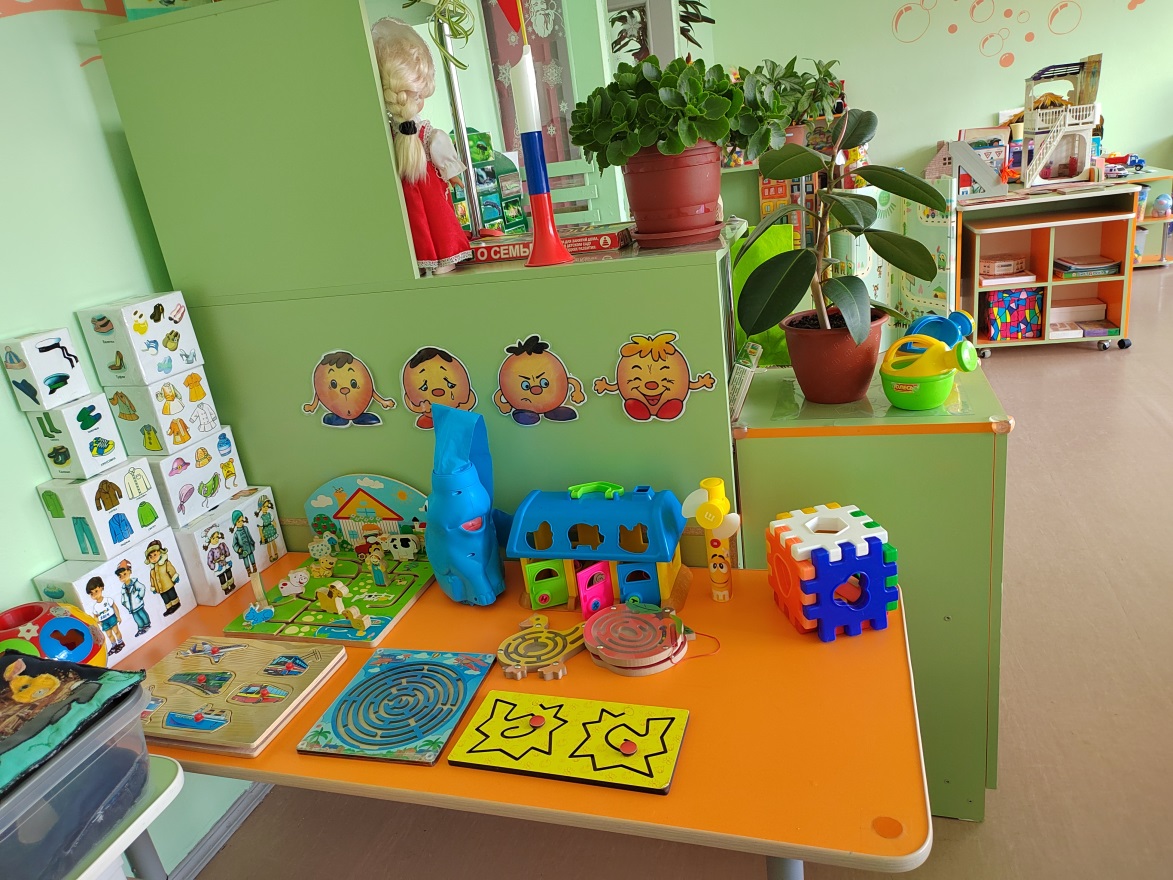 Центр – речевого развития   логопедический уголок
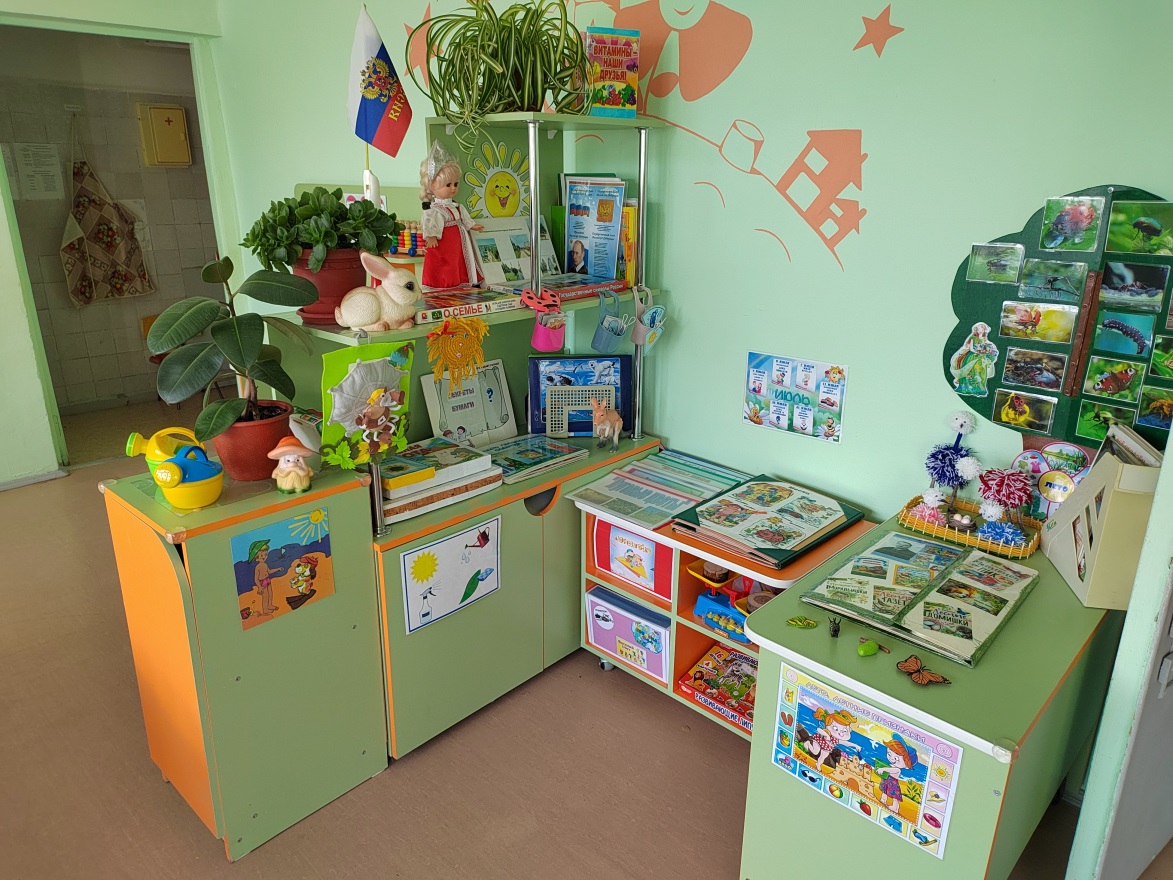 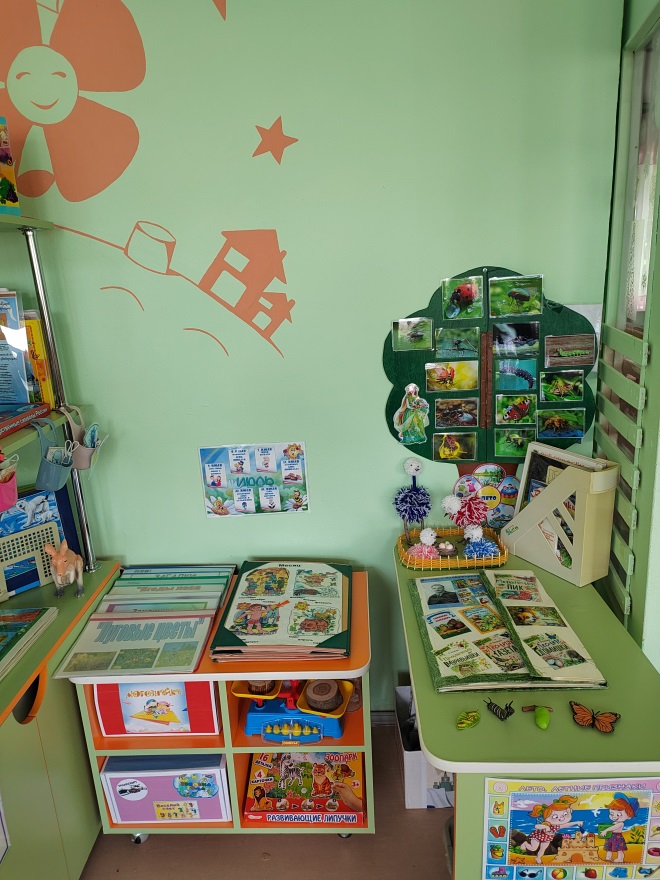 Центр-познавательного развития
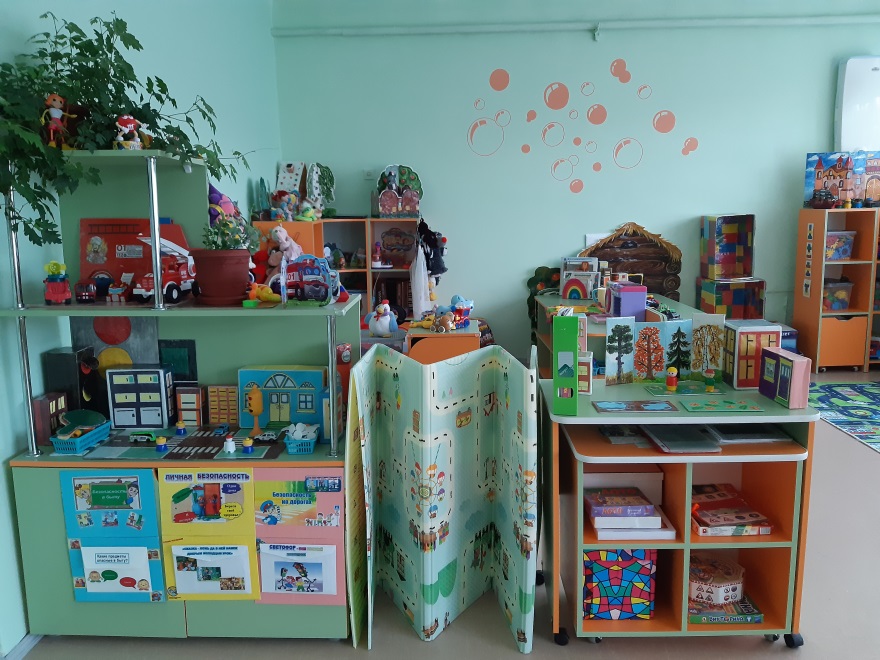 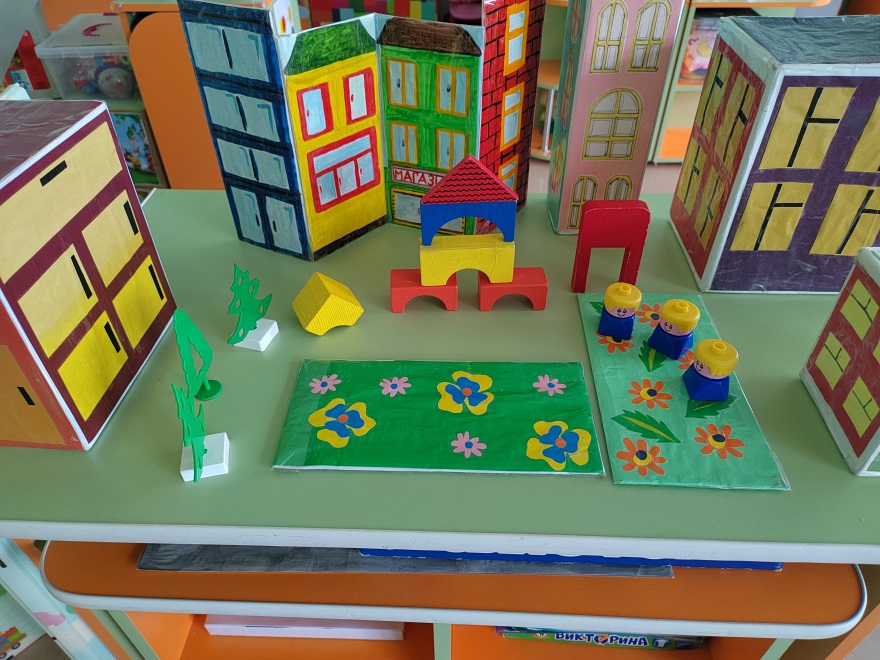 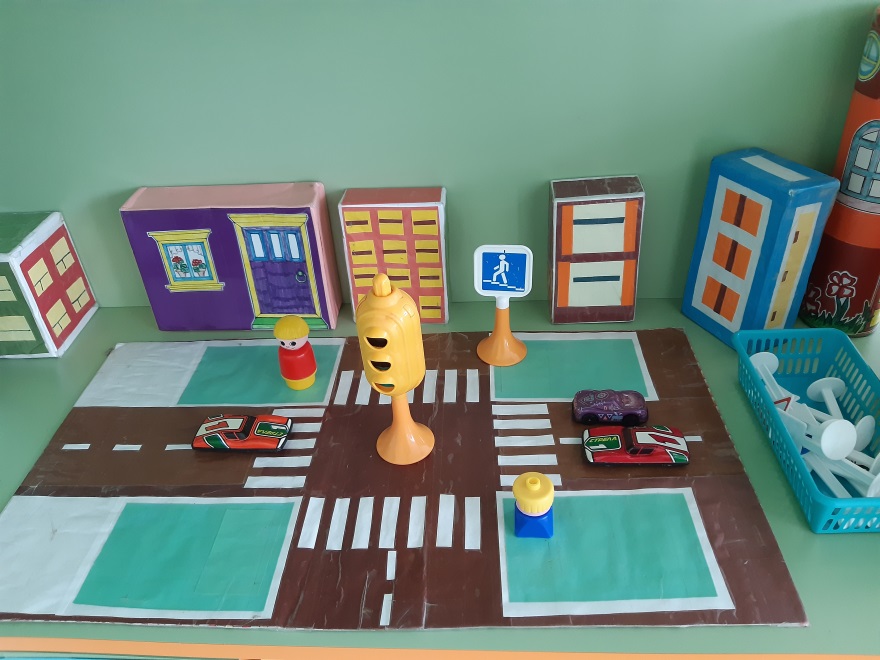 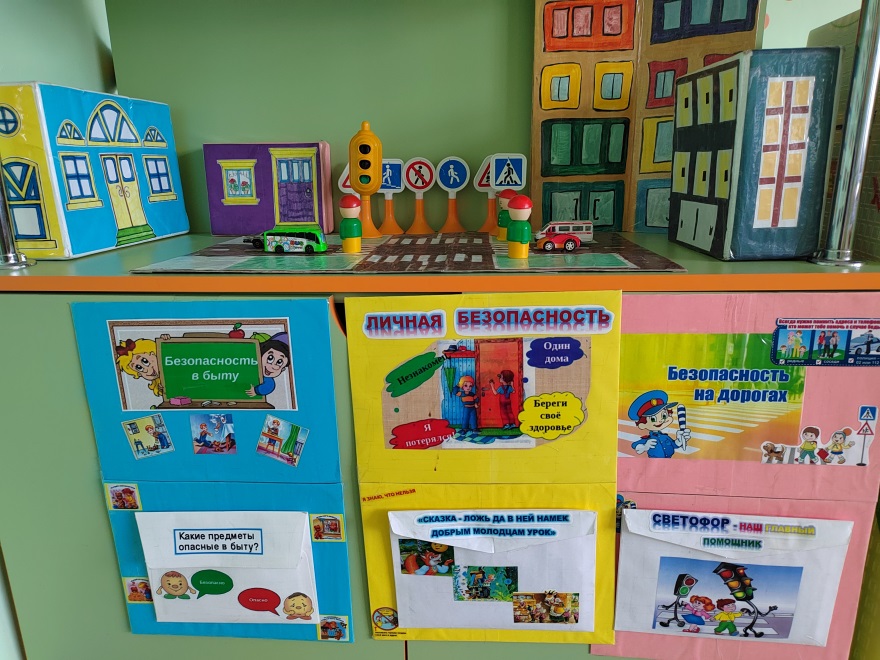 Центр - безопасности
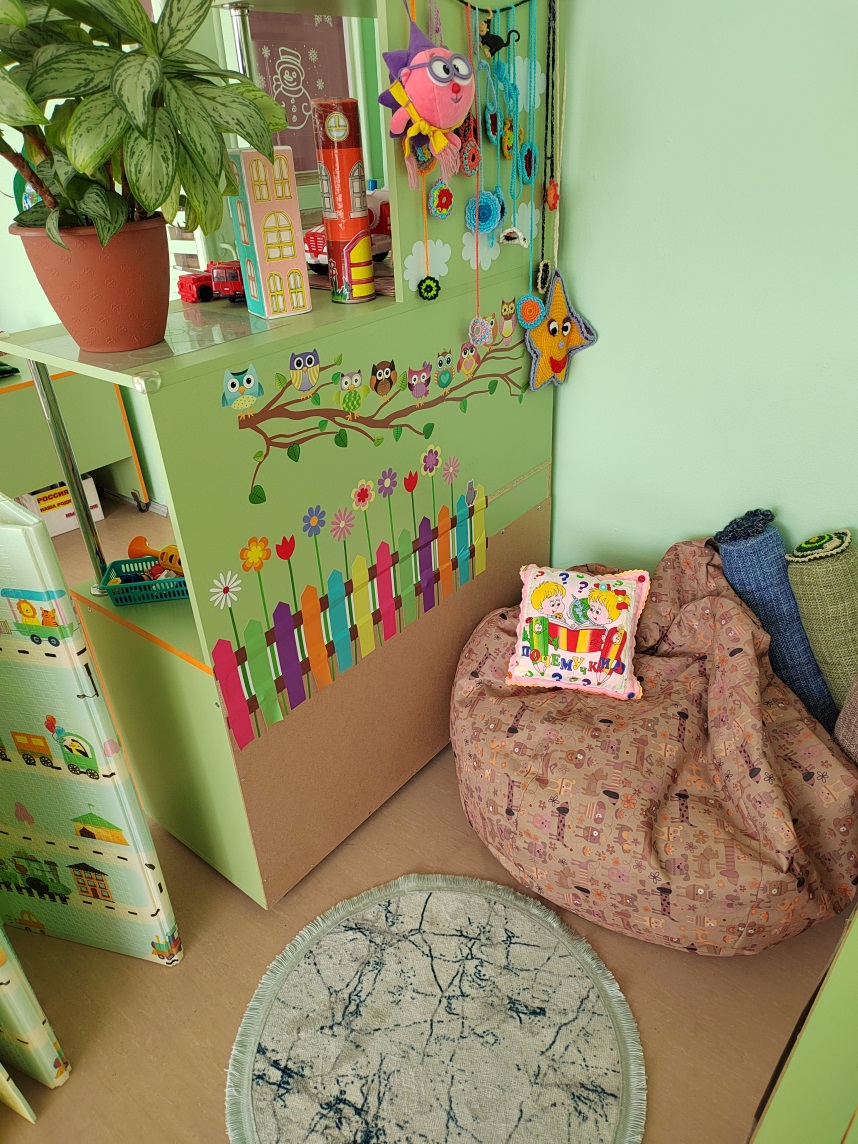 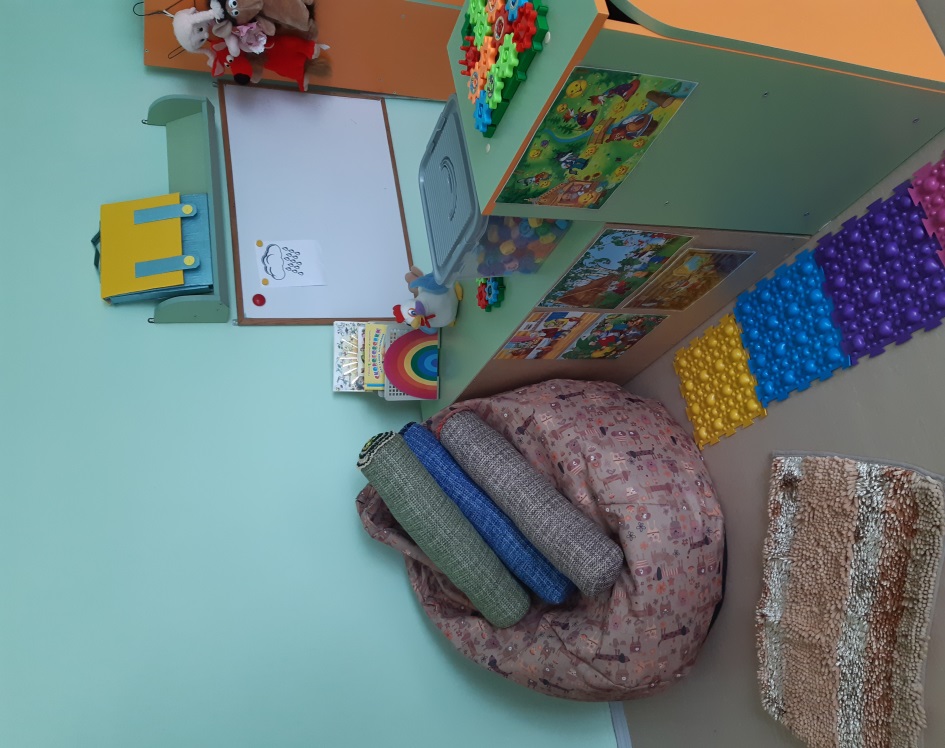 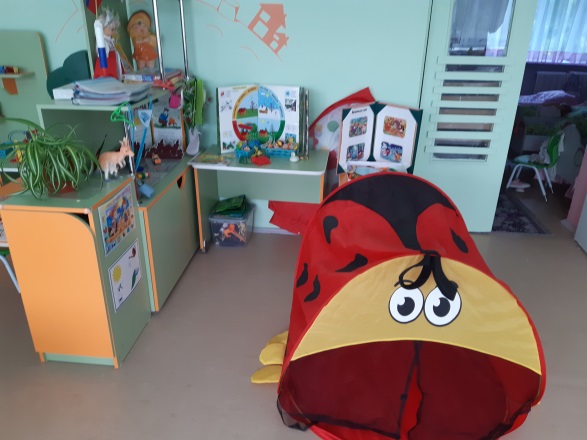 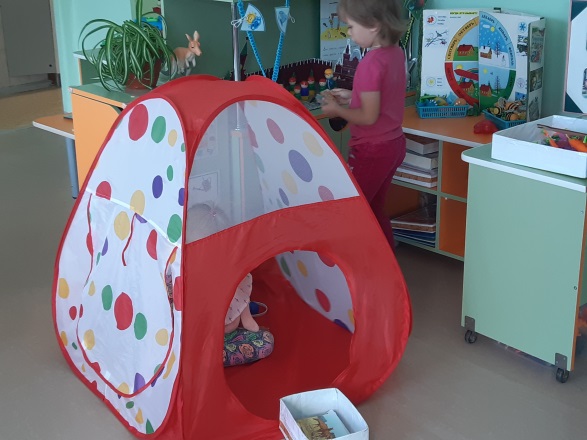 Уголок уединения
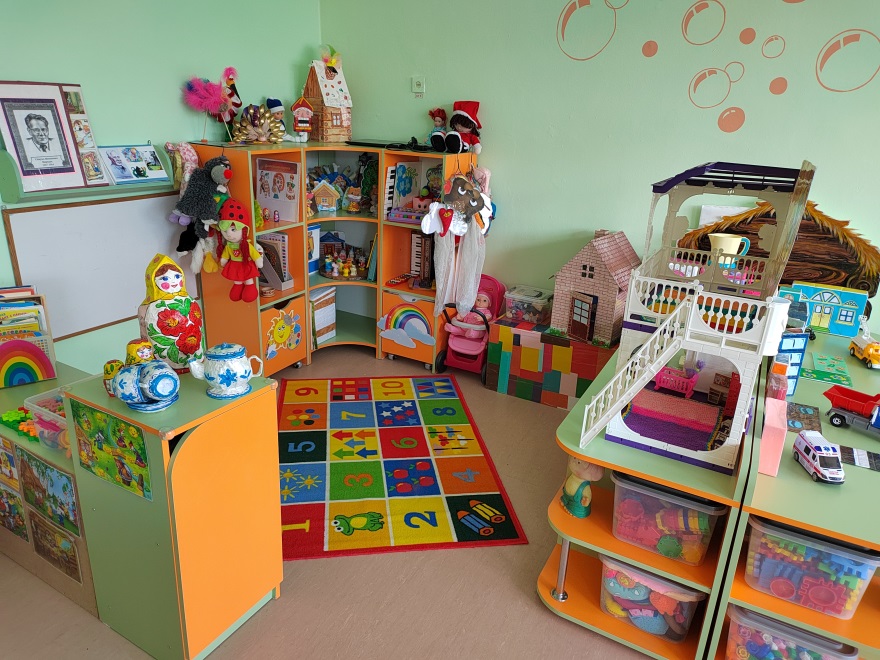 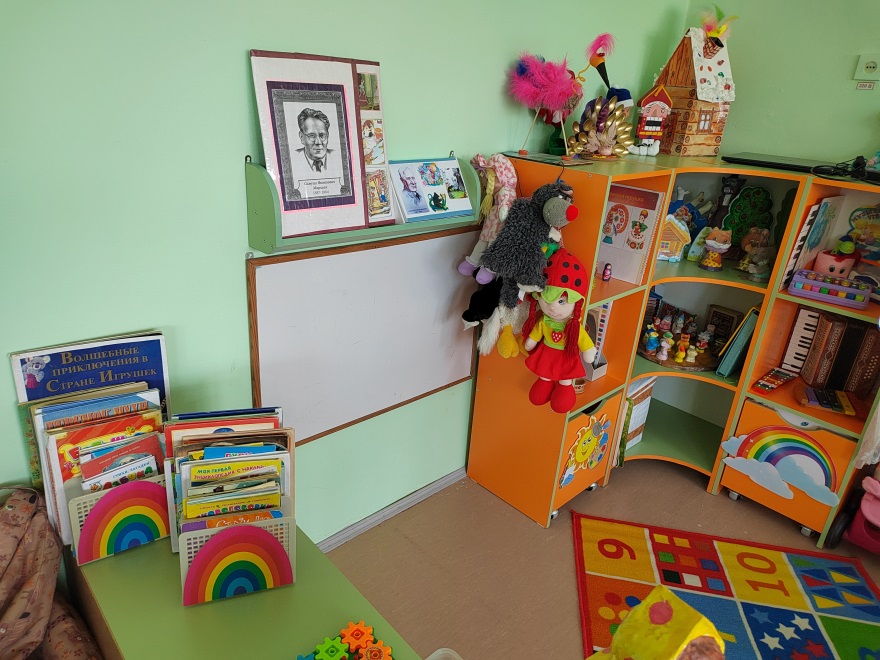 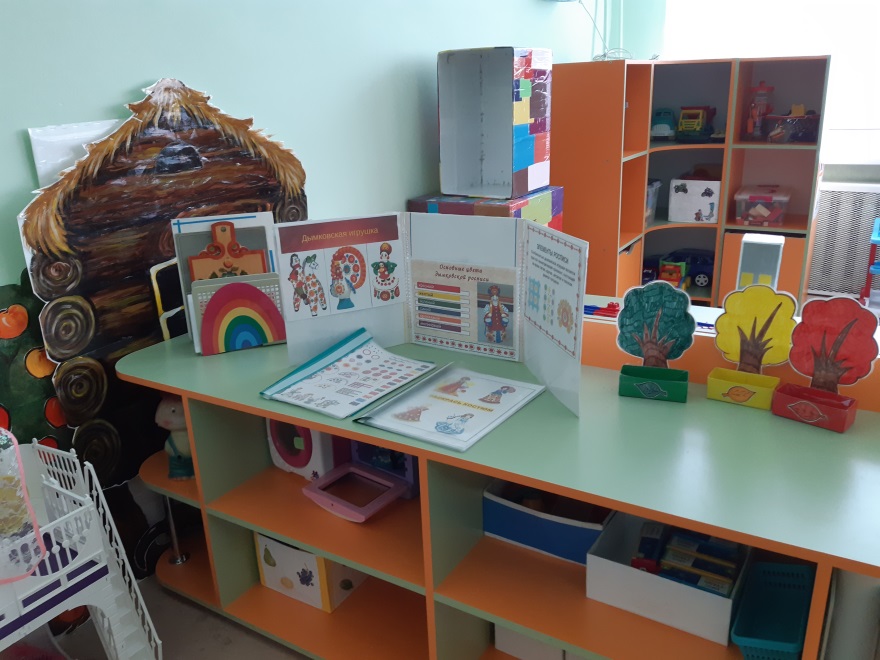 Центр-художественно-эстетического развития
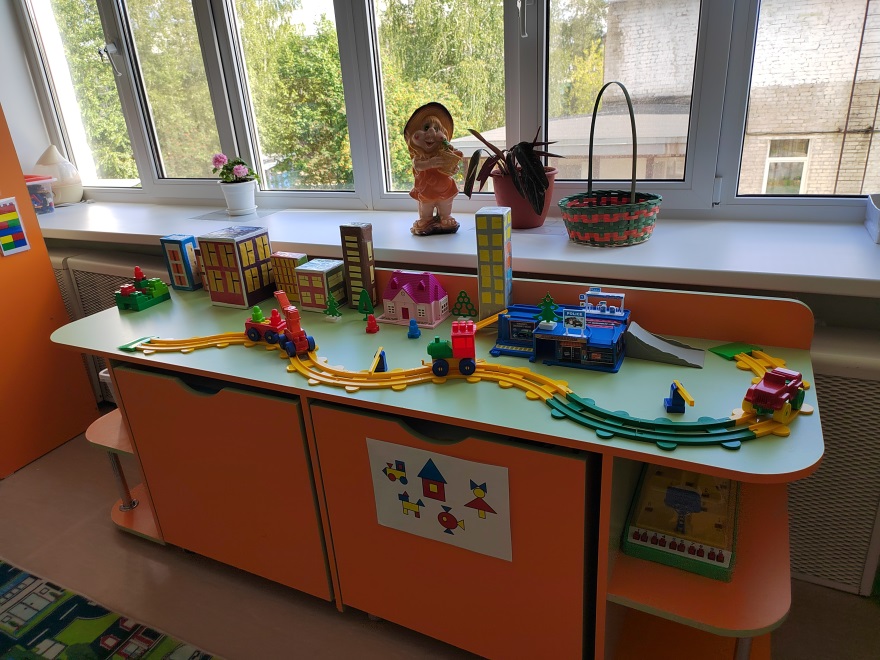 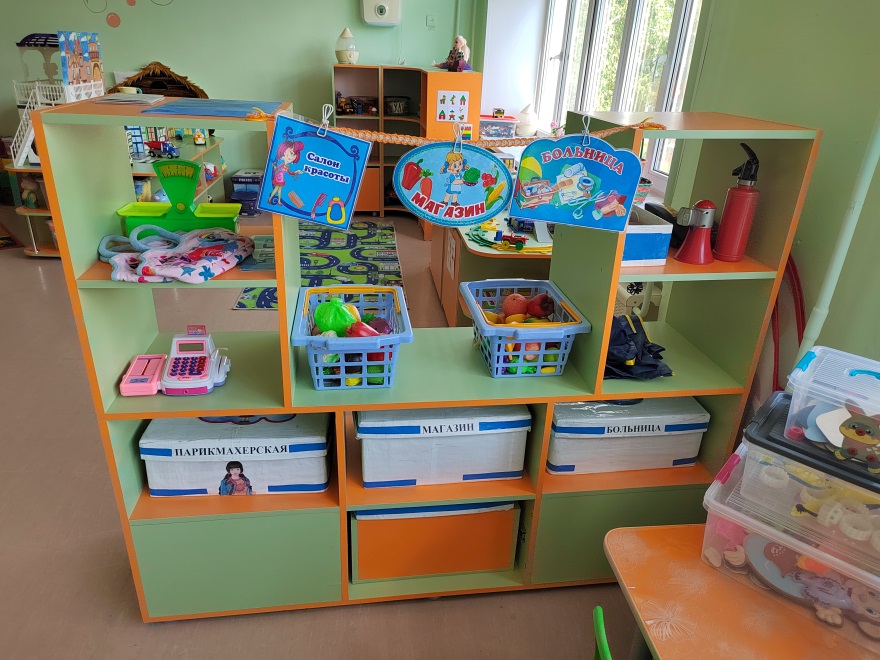 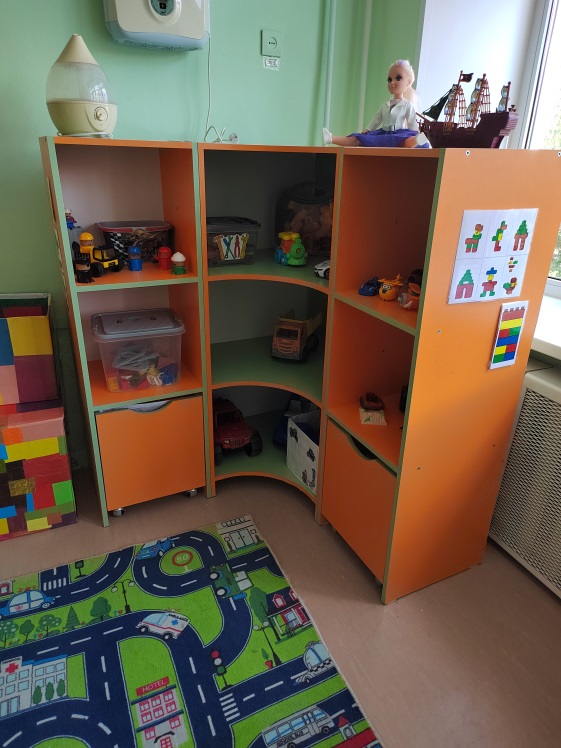 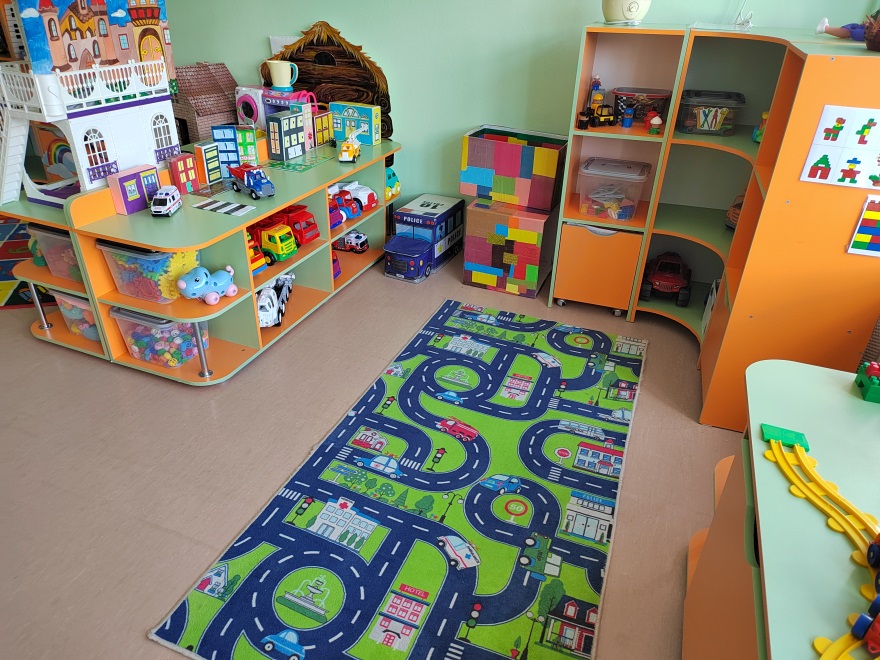 Центрсоциально-коммуникативного развития
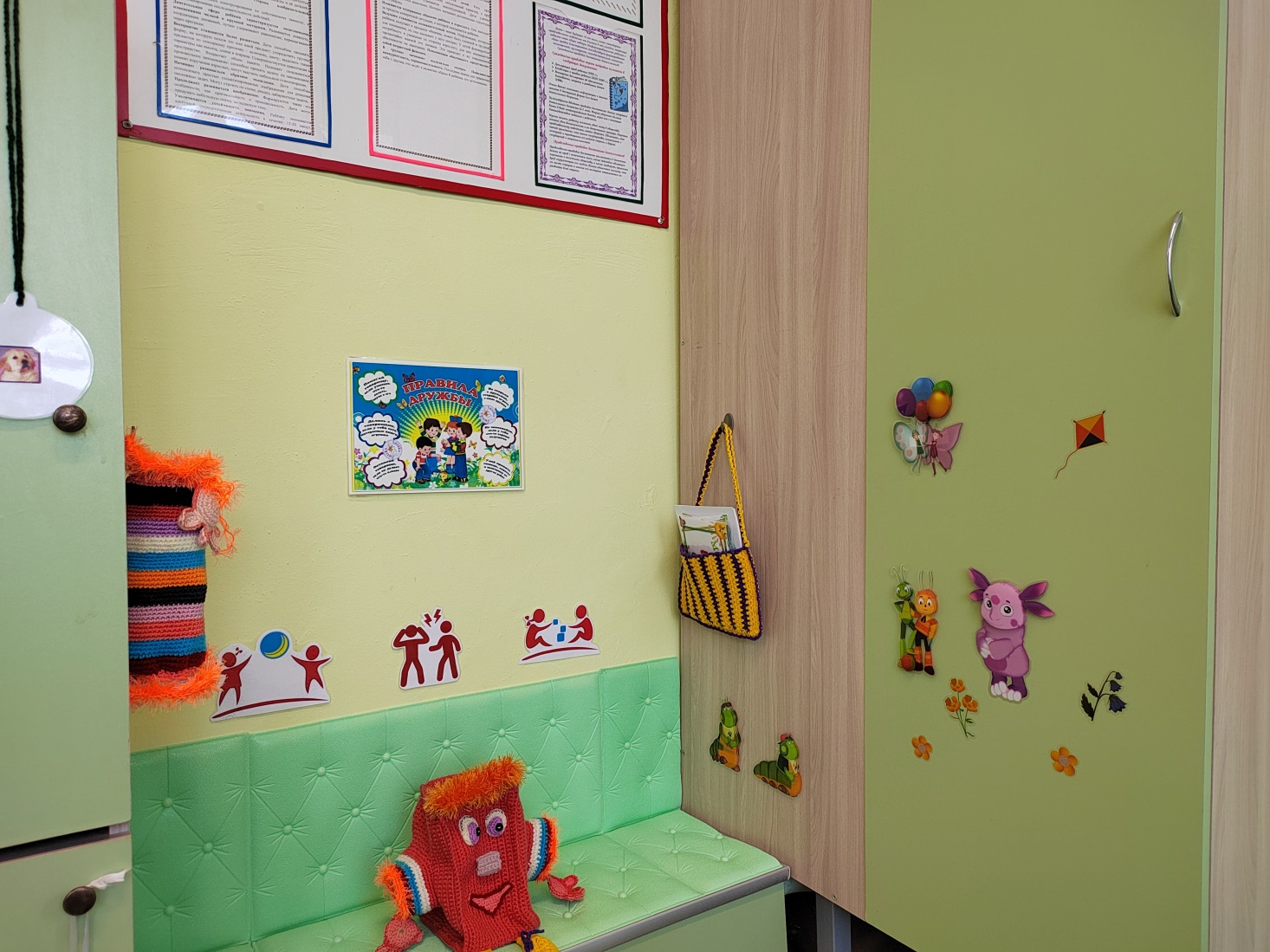 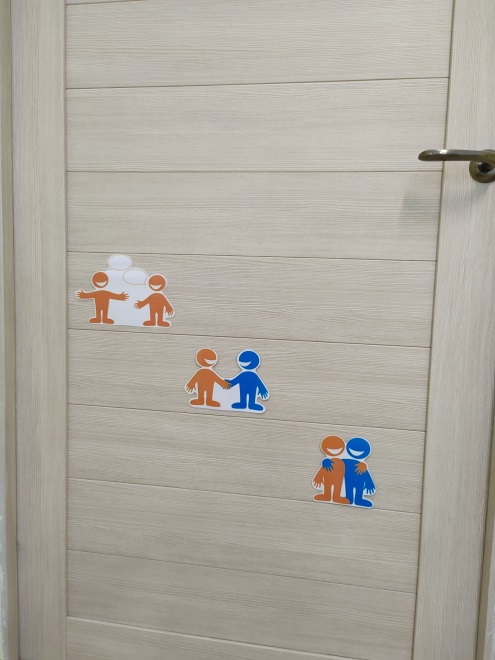 УГОЛОК ДРУЖБЫМЕСТО ПРИВЕТСТВИЯ
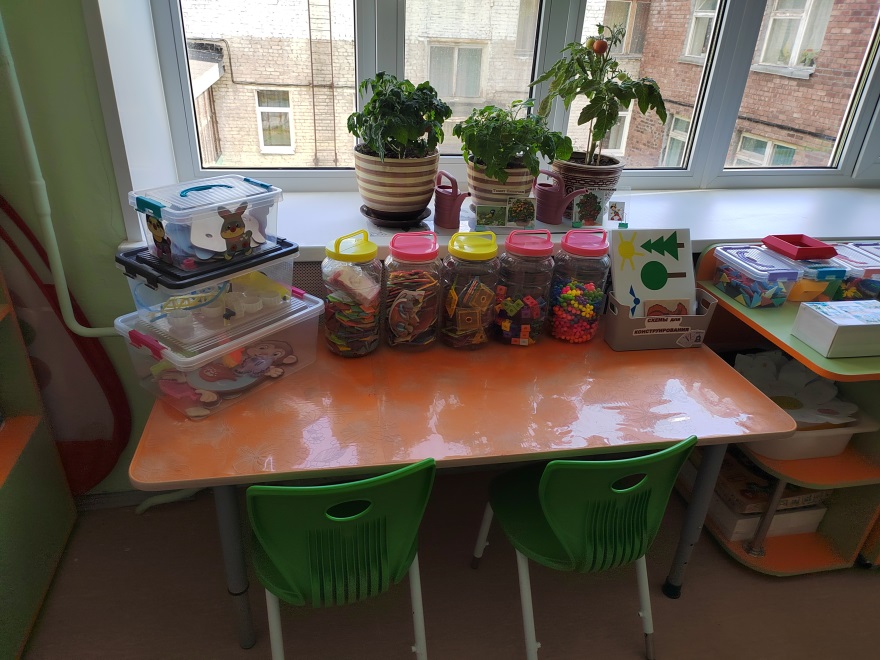 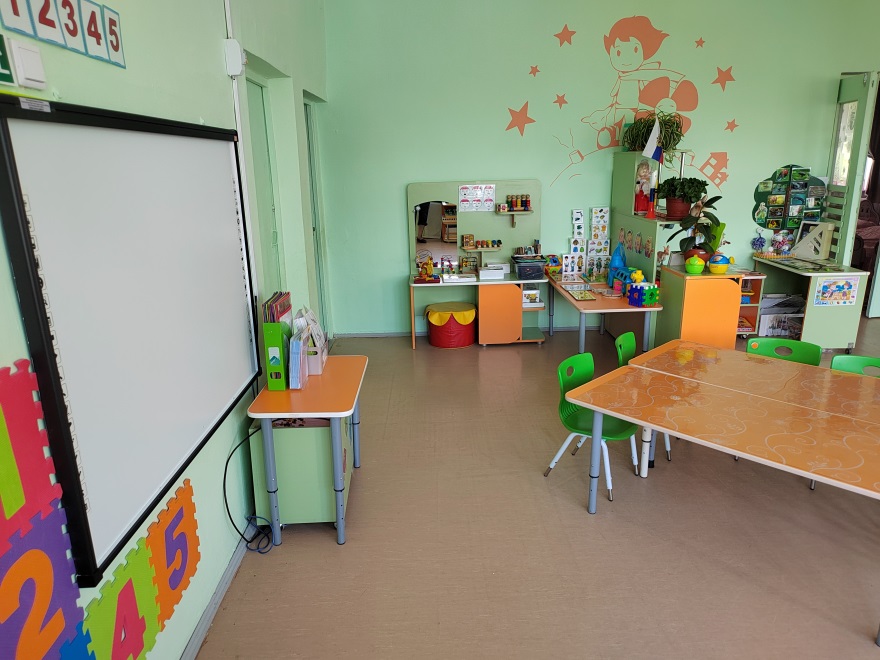 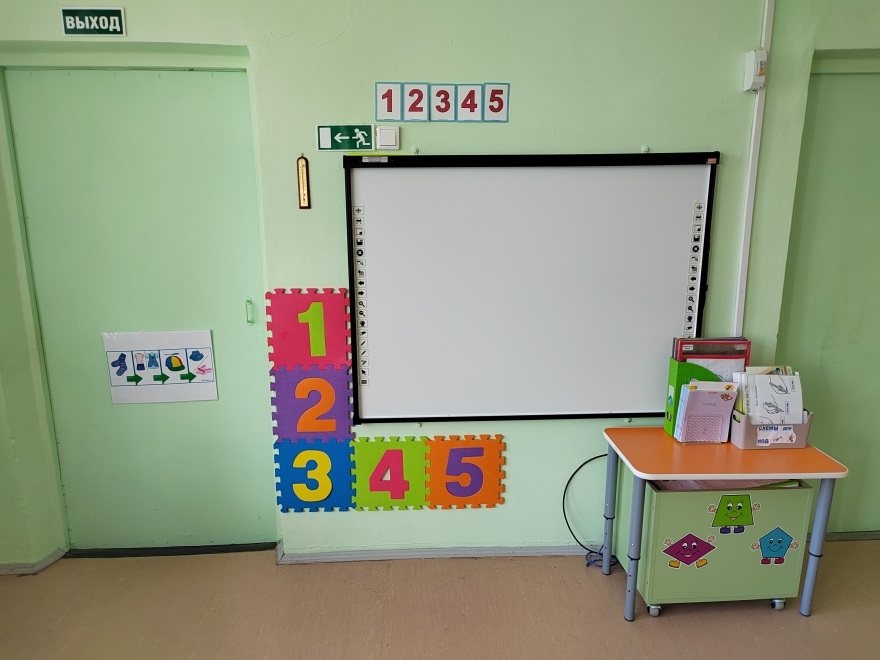 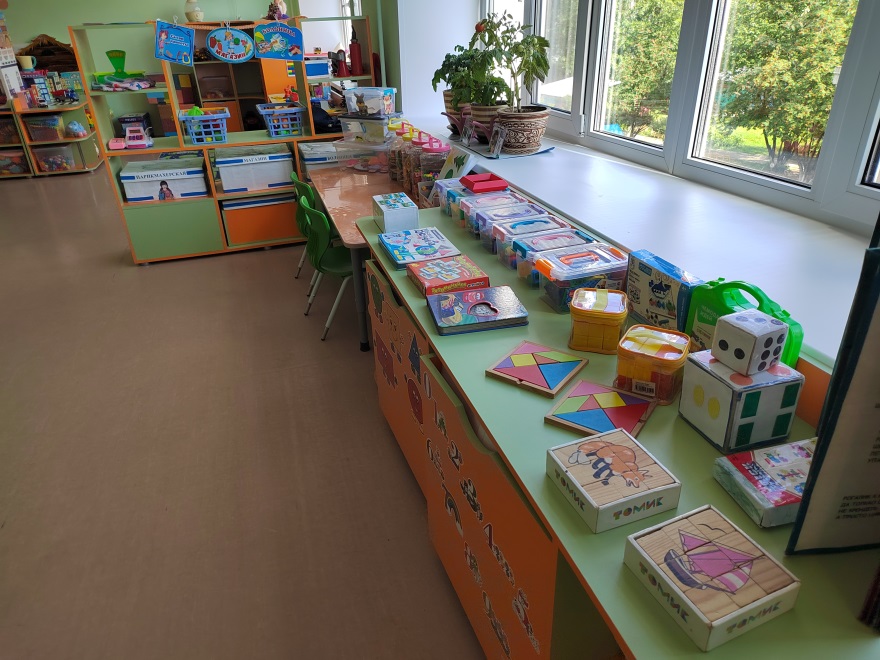 Центр-математического развития
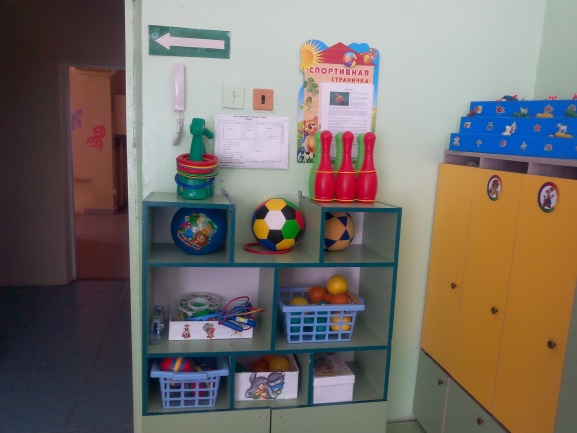 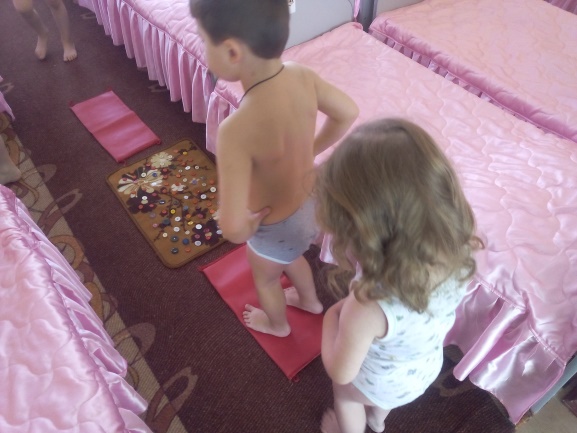 Центр-физического развития
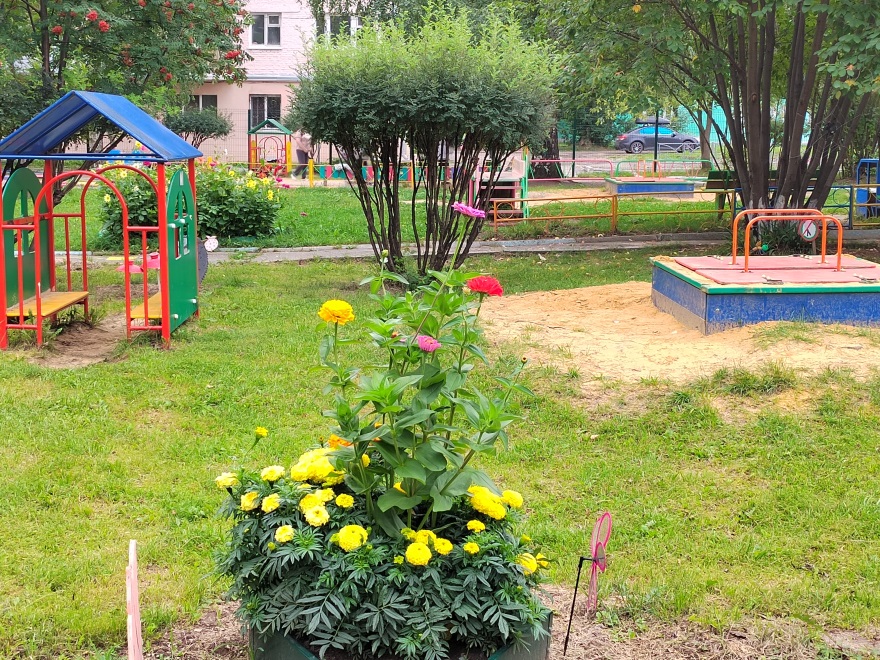 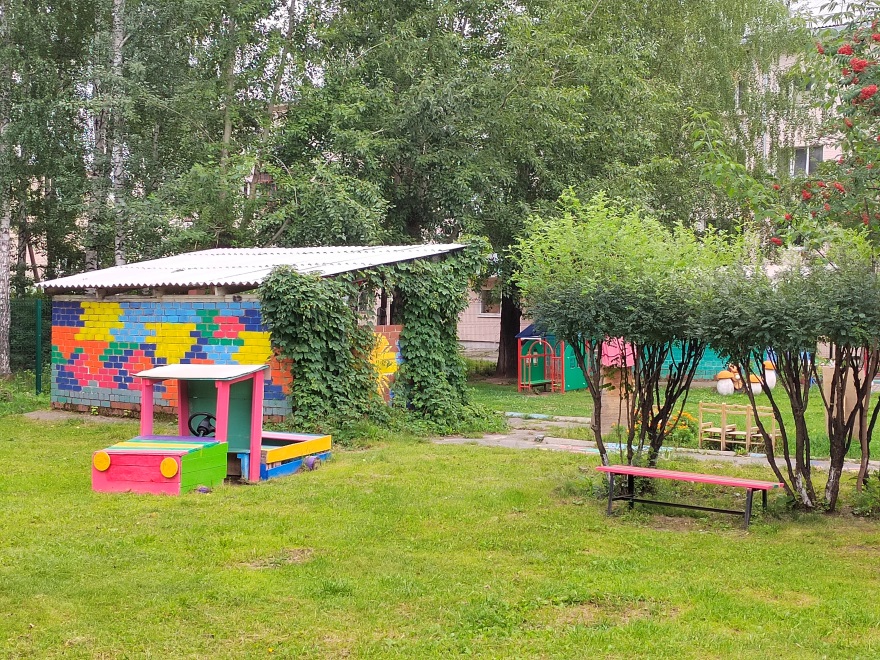 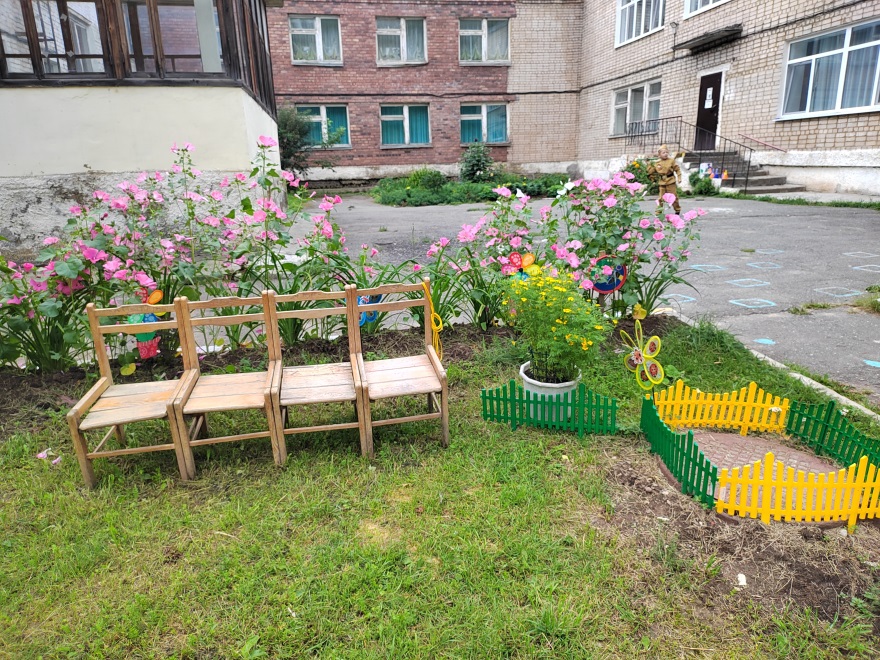 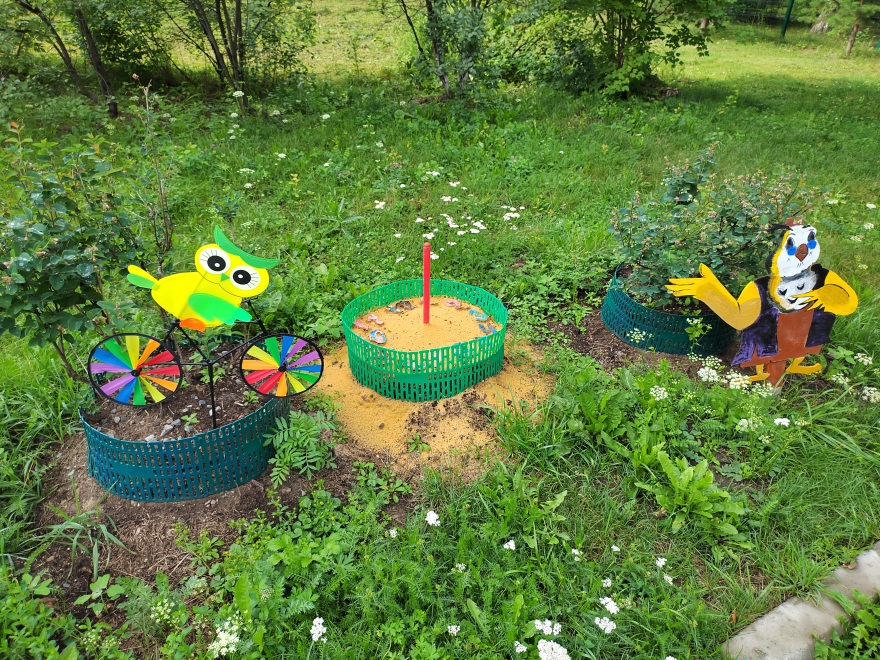 Участок группы
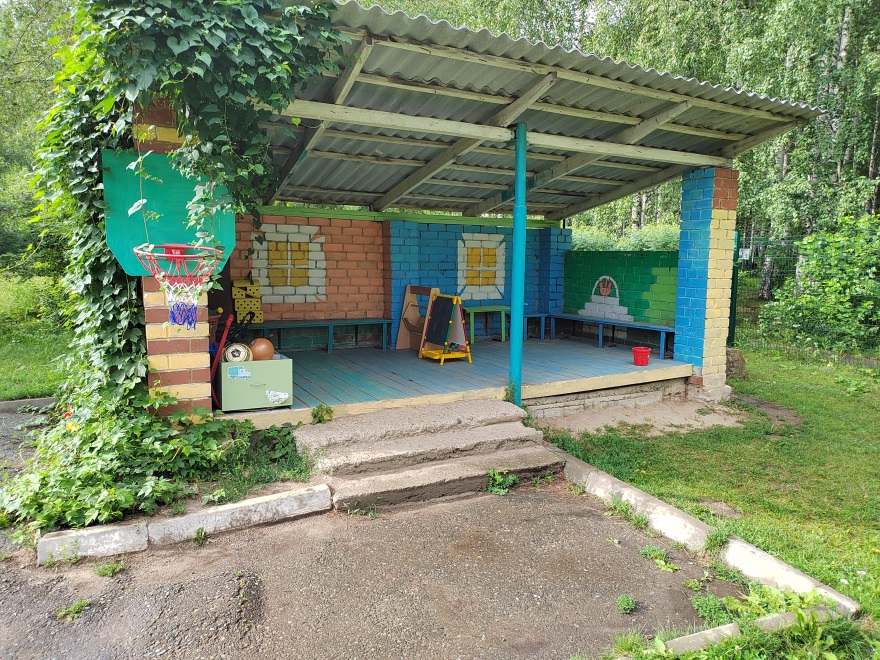 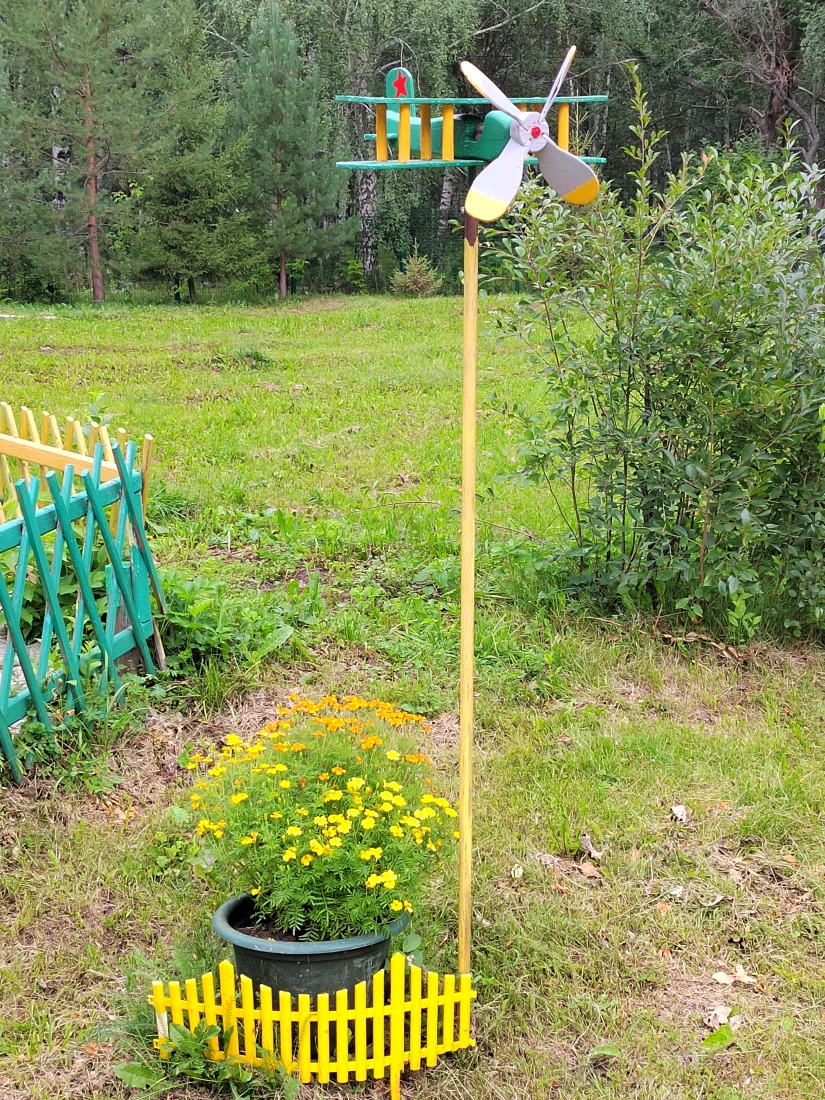 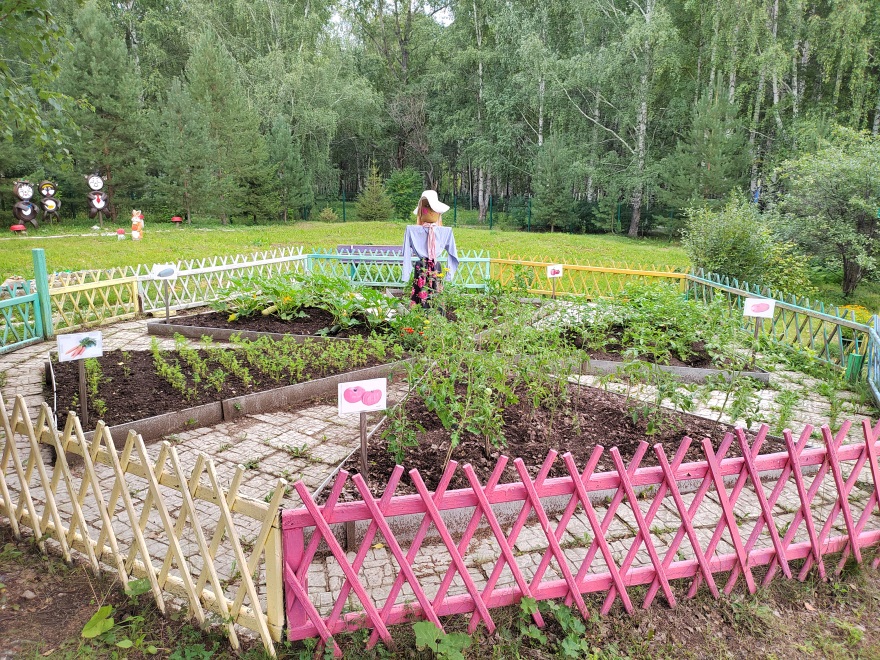 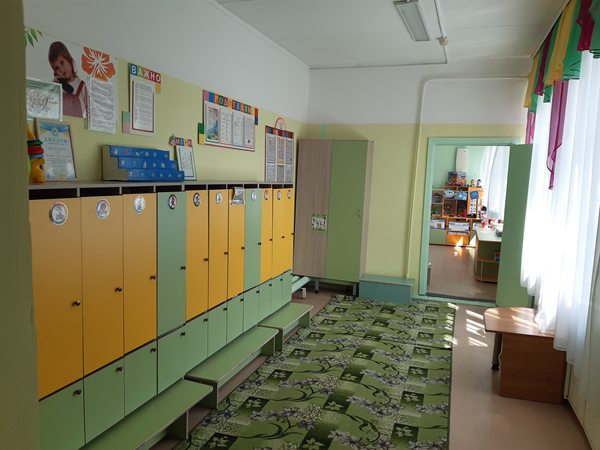 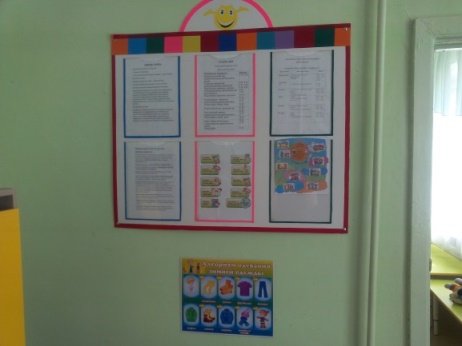 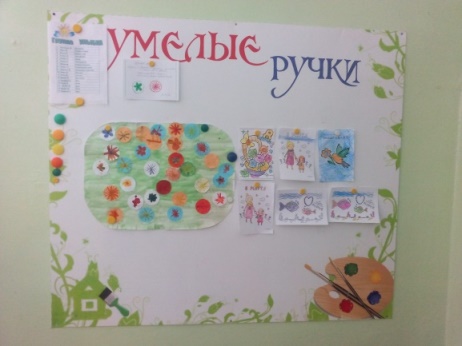 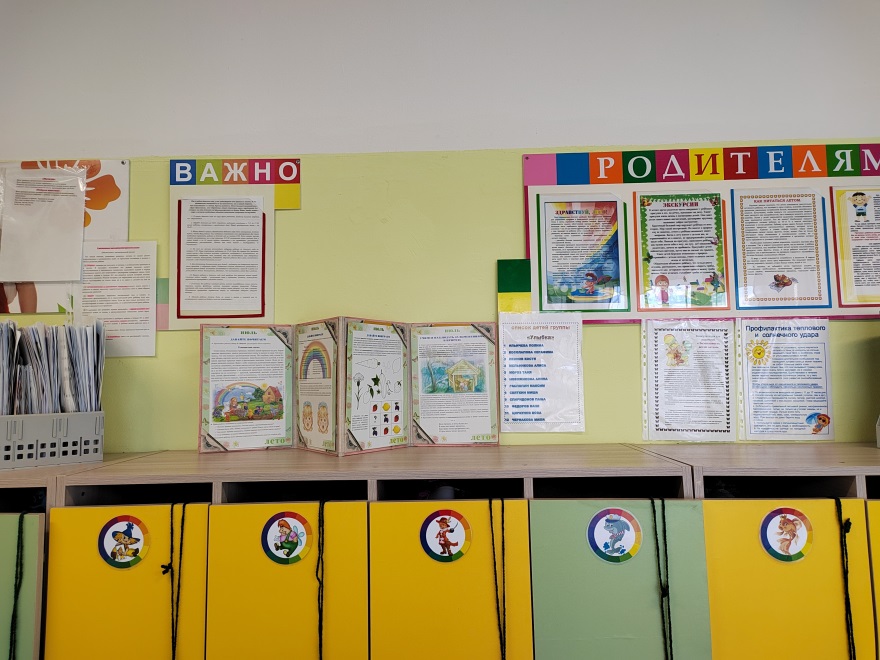 Информационный уголок для родителей
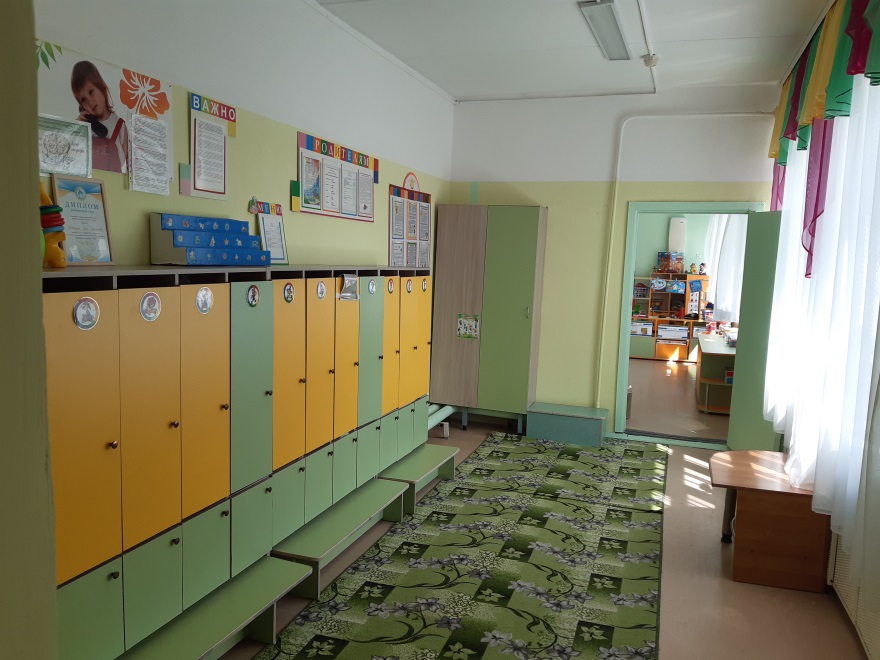 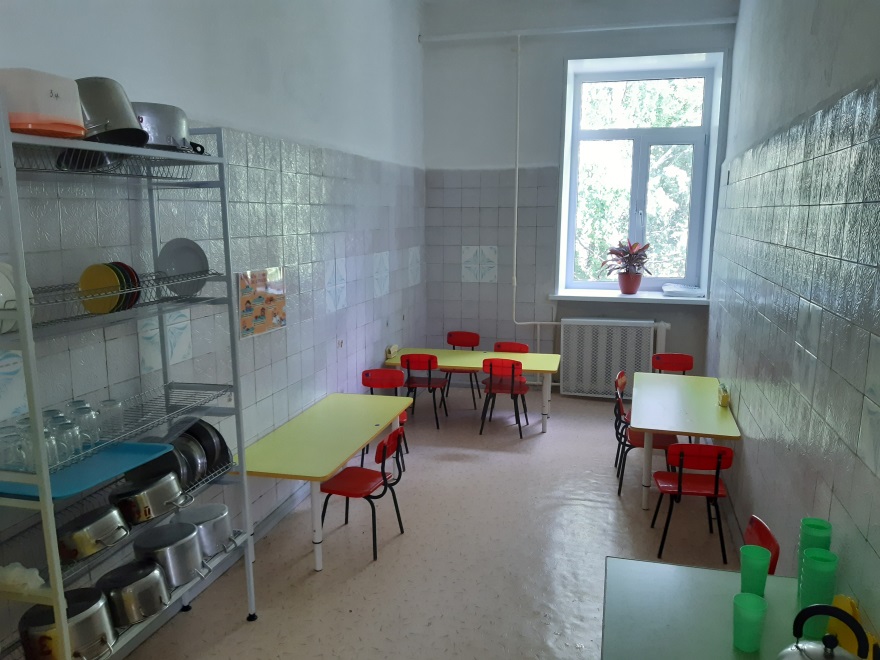 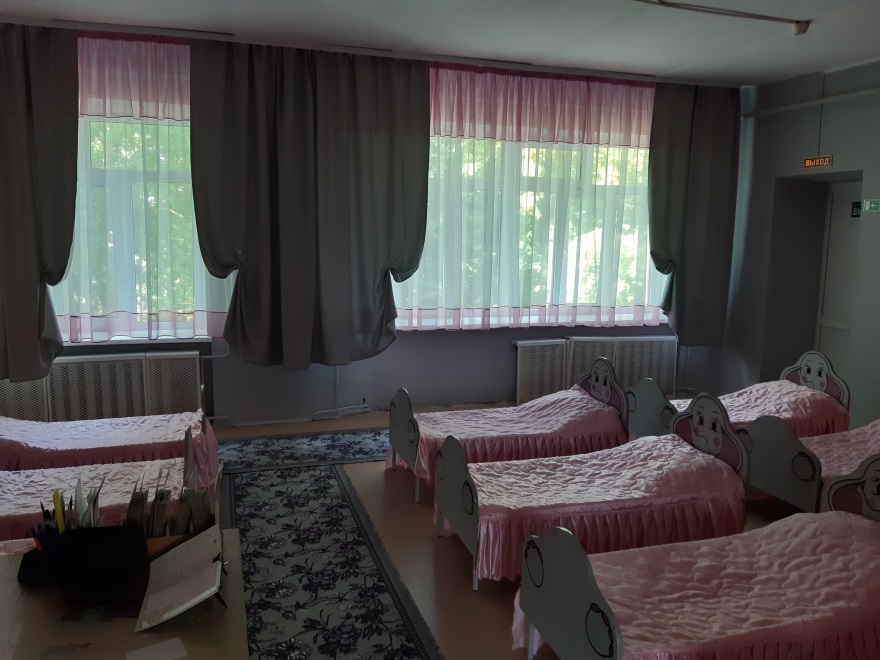 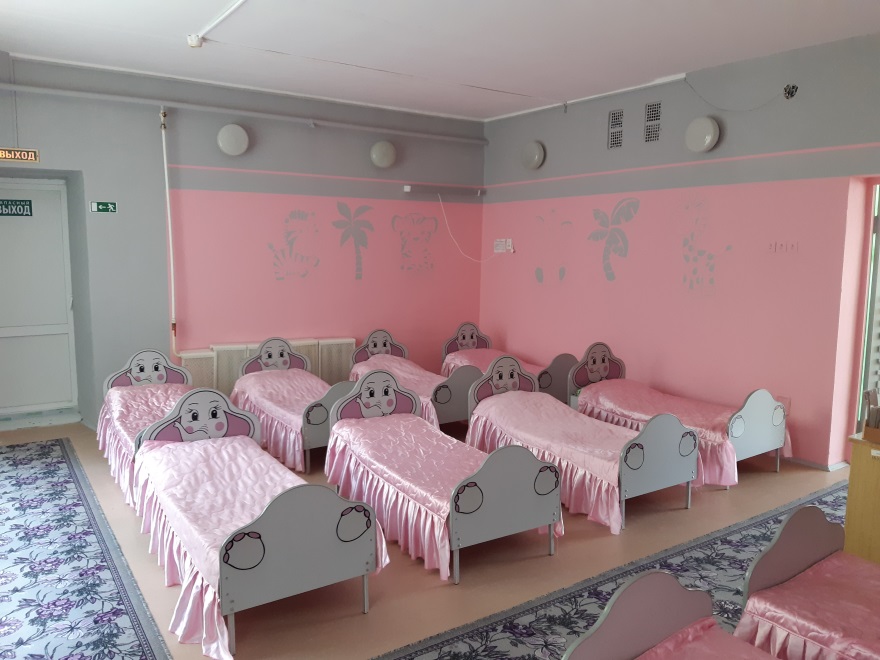 Раздевалка, столовая, спальная
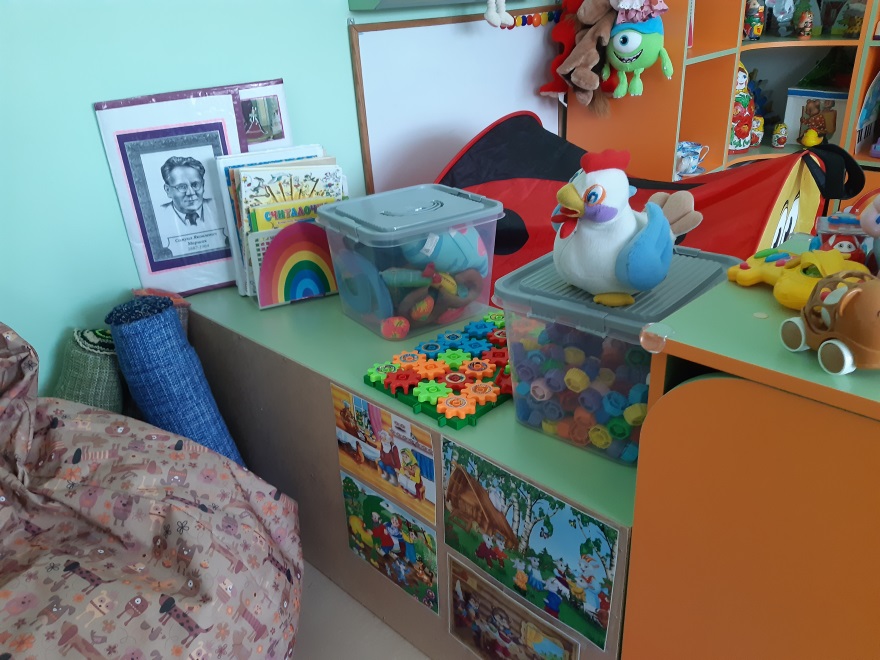 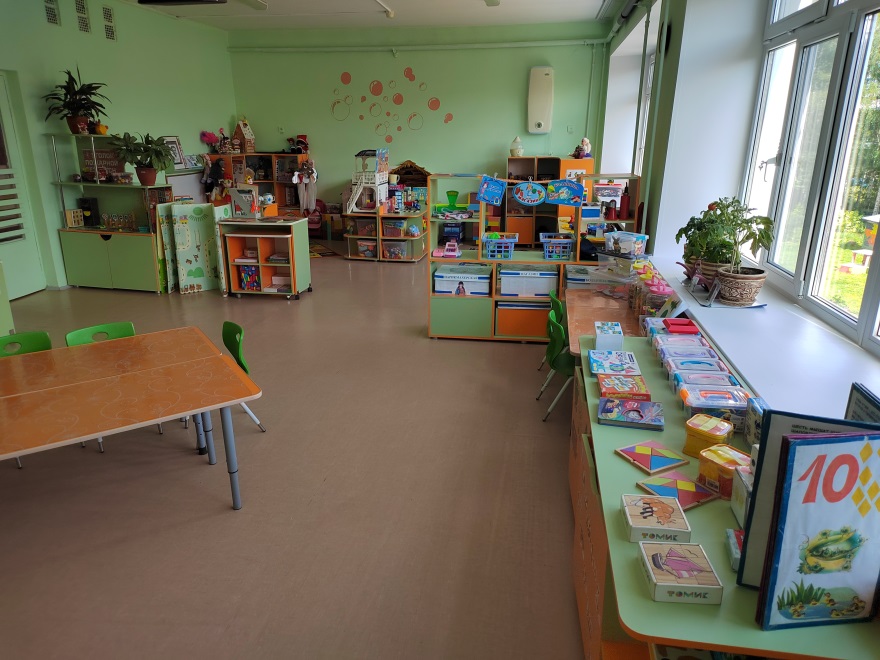 Наша группа «Улыбка»